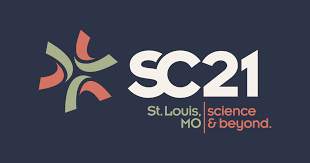 BoF Submission
Architectures and Networks
Submission for BoF times: Tuesday 12:15pm-1:15pm
Relevance to HPC audience, roadmap, audience discussion, presentations, expected action
Session format
Solving the Fabric Management Gordian Knot
The OpenFabrics Alliance (OFA), together with its partners, the DMTF, SNIA, and the Gen-Z Consortium, are developing a proof-of-concept for a new, open source, fabric management ‘framework’ to accelerate the development and deployment of network fabric management applications and tools.  In a world of increasingly diverse fabrics and complex computational tasks posed by e.g. modern HPC problems, machine learning applications, cloud-based deployments, enterprise challenges, and more, a common fabric management framework provides advancement in management simplicity.
This BoF seeks inputs on requirements for managing the HPC fabric from network fabric, storage, and security communities, as well as open participation in the OFA OFMF Working Group.
Solving the Fabric Management Gordian Knot
Long Description – 500 words
Increasingly complex computing problems being tackled today are creating diverse requirements for an array of fabric management tools and applications needed to operate more architecturally complex computing systems.  Developers of such tools and management applications, in turn, are faced with a complex permutation of fabrics (InfiniBand, Gen-Z, Slingshot, others). 
Disaggregated resources, such as memory, storage, compute, and accelerators, are interconnected by high speed fabrics. With no common way of querying or manipulating such fabrics and resources a Gordian Knot of fabrics and resource allocation is being created.  The victims of this Gordian Knot conundrum are System Administrators and others who design, deploy, maintain, and use any sort of fabric-based computing system and whom must supply their users with reliable, high performance systems. This includes systems for High-Performance Computing, Machine Learning, Cloud-based systems, and Enterprise environments. 
The OpenFabrics Alliance (OFA), together with its partners, the DMTF, SNIA, and the Gen-Z Consortium is launching an effort to design and develop an open, fabric management framework designed to help slice through this Gordian Knot.  This so-called fabric management framework consists of a set of common tools describing the underlying fabric in an abstract way along with APIs and methods to manipulate the models and hence affect the fabric. The resulting framework is intended to be used by clients to deliver services such as security services, switch and end point inventories, route management, telemetry, performance and diagnostics services, and more. This collaboration is intending to utilize Redfish as a management tool standard for modeling these complex fabrics.  Currently, there is no high-level standardized Redfish schema for a management API and there is no fabric-level representation in Redfish.
Solving the Fabric Management Gordian Knot
This BoF is targeting communities of:
Developers of fabrics, compute, accelerators, storage, and memory
Developers of fabric management solutions and tools such as automation, composition, and orchestration, 
Those developing solutions that rely on accurate, easy access to fabric information such as workload managers, task brokers, telemetry services, operations management, AI, Big Data analytics, and performance tuning applications
This BoF is a Call to Action for those communities to discuss fabric management Use Cases, provide feedback on the most urgent set of problems facing them and to collect initial requirements.  
We are wanting to raise awareness of the OpenFabrics OFMF WG and soliciting for participation.
Solving the Fabric Management Gordian Knot
Session Format Information – 150 words
The session format will be modeled similar BoFs hosted by the OpenFabrics Alliance at its 2020 and 2021 Virtual Workshops.  The format consists of
A presentations (10-15 minutes) illustrating both the problem and the proposed solution.  
A guided discussion (45-50 minutes) led by members of the OFMF Working Group consisting of a series of questions put to the audience and facilitation designed to stimulate discussion in specific areas.
Solving the Fabric Management Gordian Knot
Panelists –
Michael Aguilar, Russ Herrell, Jeff Hilland, Richelle Ahlvers, Erich Hanke, Phil Cayton